Understanding Object Oriented Programming in Python
Steven Wingett, Babraham Bioinformatics

version 2020-08
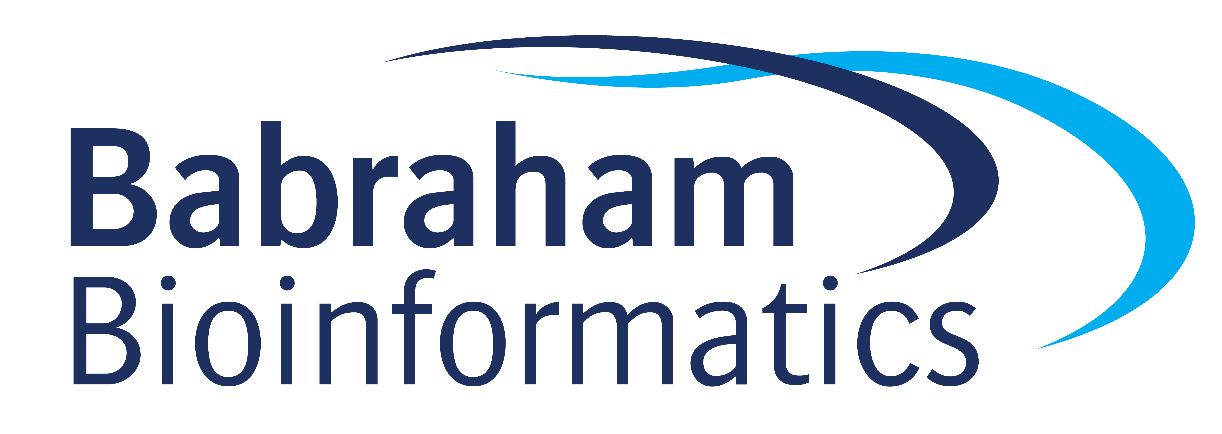 Licence
This presentation is © 2020, Steven Wingett & Simon Andrews.
 
This presentation is distributed under the creative commons Attribution-Non-Commercial-Share Alike 2.0 licence. 
This means that you are free:
to copy, distribute, display, and perform the work
to make derivative works
 
Under the following conditions:
Attribution. You must give the original author credit.
Non-Commercial. You may not use this work for commercial purposes.
Share Alike. If you alter, transform, or build upon this work, you may distribute the resulting work only under a licence identical to this one.
 
Please note that:
For any reuse or distribution, you must make clear to others the licence terms of this work.
Any of these conditions can be waived if you get permission from the copyright holder.
Nothing in this license impairs or restricts the author's moral rights.
 
Full details of this licence can be found at 
http://creativecommons.org/licenses/by-nc-sa/2.0/uk/legalcode
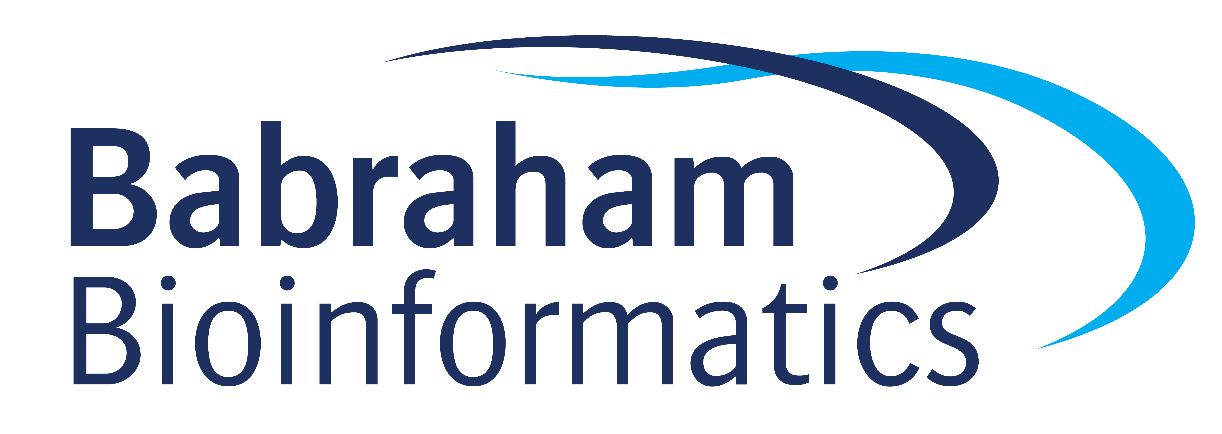 Introduction
So far dealt with Python as a procedural language – a series of instructions (like a food recipe)
Easy to loose track of everything for big projects
Object-oriented programming (OOP) designed to make it easier to writing more complex projects
It is better suited to the human brain
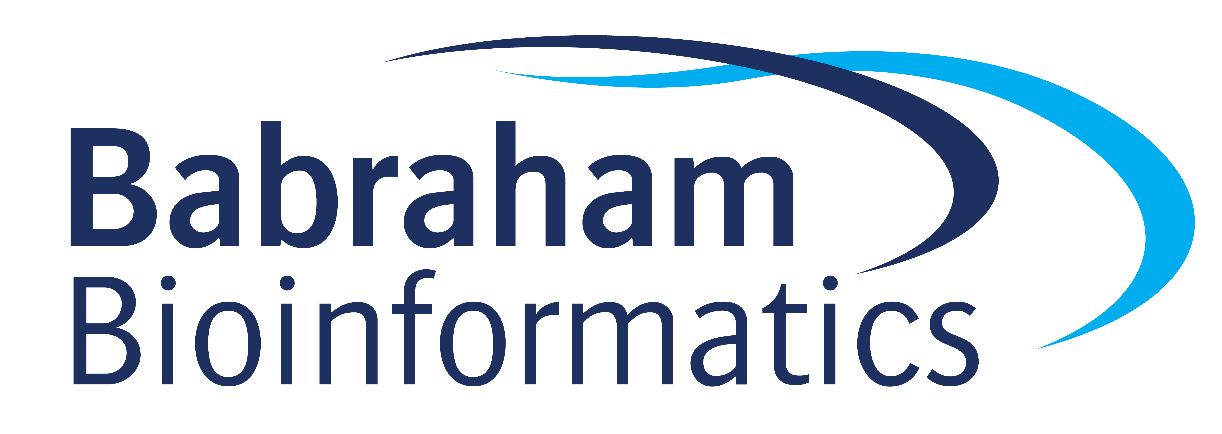 Introduction (2)
Vehicles
Object are analogous to real-word objects (e.g. vehicles)
Objects have properties (e.g. number of wheels, max speed)
Related objects are grouped into classes (i.e. vehicles)
And grouped into sub-classes (e.g. cars, trucks and bikes)
Engine-powered
Human-powered
Bikes
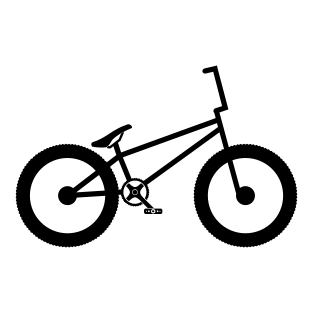 Cars
Trucks
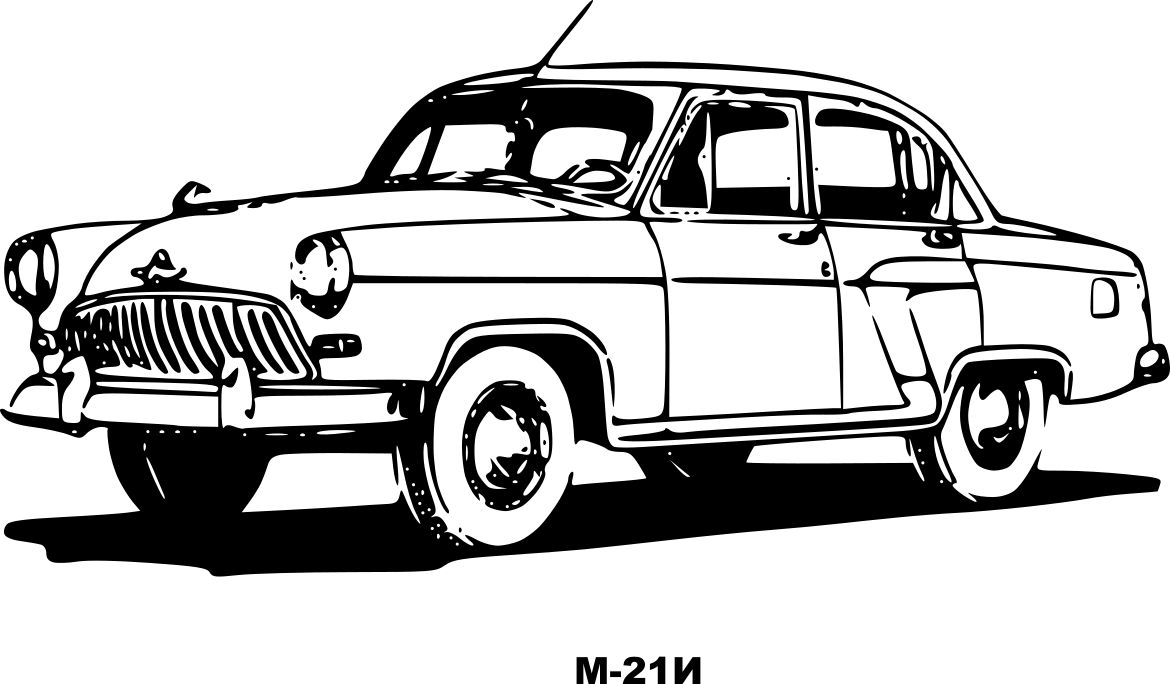 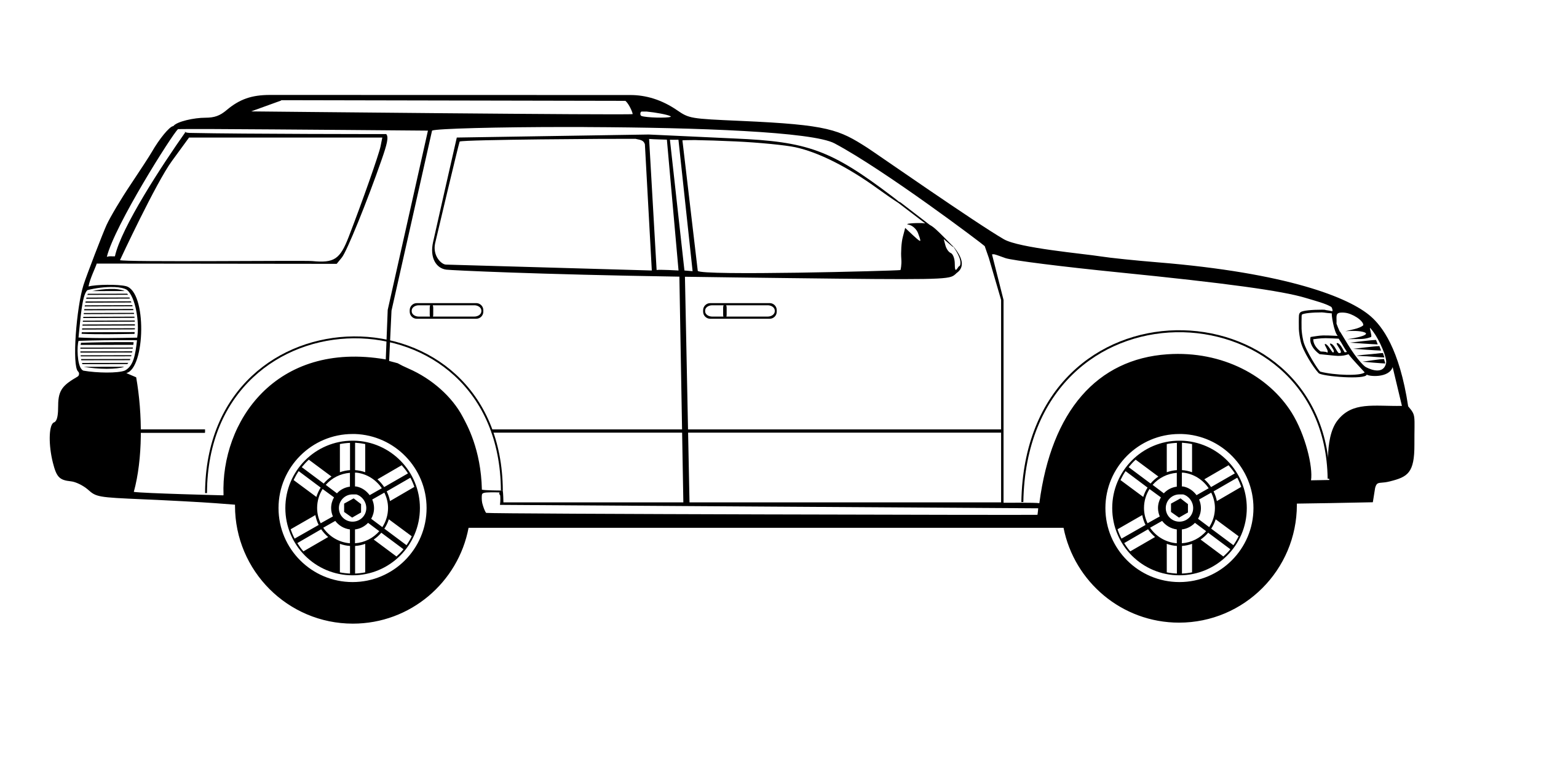 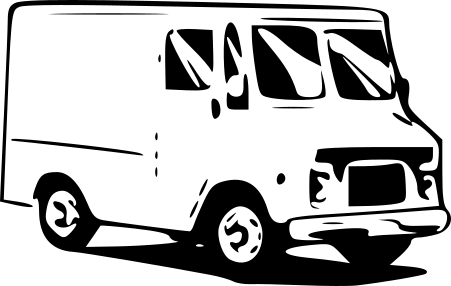 Defining classes
Let’s define a dog class (this is not a dog, but the concept of a dog)
(Maybe surprisingly, classes are objects as well!)

class Dog:
    pass

Type Dog() into the interpreter:
<__main__.dog object at 0x0341D7B0>

__main__ is the name of the module to which the dog class belongs (main is the Python interpreter)
Next is the name of the class followed by an internal memory address (written in hexadecimal)

Classes by convention begin with capital letters
Instantiation
To make an instance of the dog class, simply call the class as you would a function:
snoopy = Dog()
This is known as instantiation
This instance of the dog class is named snoopy.  Similar to before, you may view its memory location:
>>> Dog
<__main__.dog object at 0x0410D7F0>
Instance attributes
Instances of a class may have methods (such as already seen with built-in objects) and store information in what is known as fields
Collectively, methods and fields are known as attributes
 Both of these may be accessed using the dot notation:
snoopy.colour = 'White'
All other instances of the dog class will not have a colour field; only snoopy will be changed by this statement
Although this is a simple and quick way to edit the snoopy instance, there are better ways to do this
Access methods
Access method returns field values of an instance
Use def to define a method (similar to a function)
self refers to the current instance of a class

class Dog:
    def get_colour(self):
        return self.colour
 
>>> snoopy.get_colour()
'White'
Why not simply use snoopy.colour?  Well, with our method above, we can change the internal class code without causing problems.
Access methods (2)
Access methods do not simply have to return a value:
Class: dog
Code interacting with dog
class Dog:
    def get_colour(self):
        return self.colour
    
    def animate(self):
        if self.mood == 'Happy':
            return('Wag Tail')    
        elif self.mood == 'Angry':
            return('Bite')    
        else:
            return('Bark')
snoopy = Dog()
 
snoopy.mood = "Happy"
print((snoopy.animate()))
snoopy.mood = "Angry"
print((snoopy.animate()))
>>> 
Wag Tail
Bite
Predicate methods
class Dog:        
    stomach_full_percentage = 20
    def is_hungry(self):
        if(self.stomach_full_percentage < 30):
            return True
        else:
            return False   
 
snoopy = Dog()
print(snoopy.is_hungry())
Return either a True or False
By convention, begin with an is_ prefix(or sometimes has_)
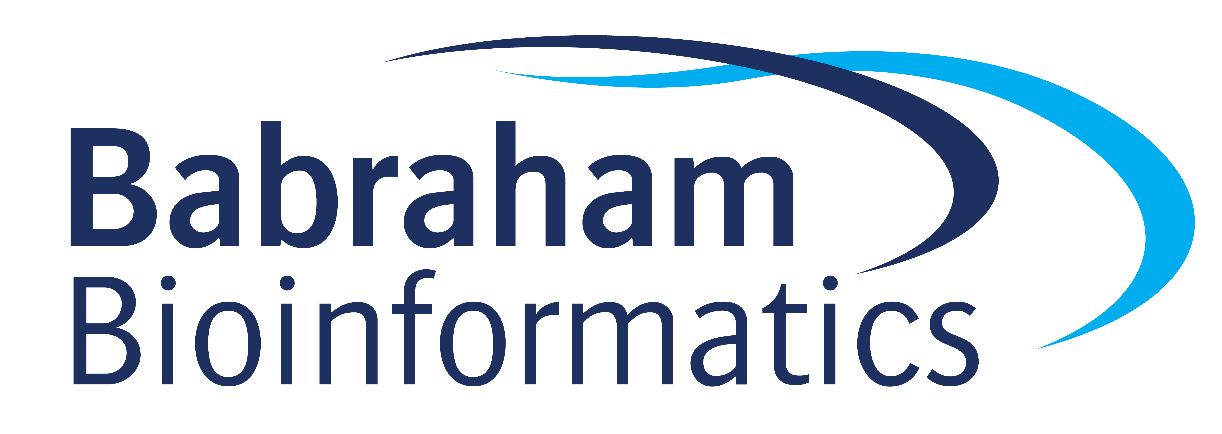 Predicate methods (2)
Important method is the ability to compare and sort instances 

By convention, define an __lt__ method to do this

This method returns True or False (so is a predicate method)
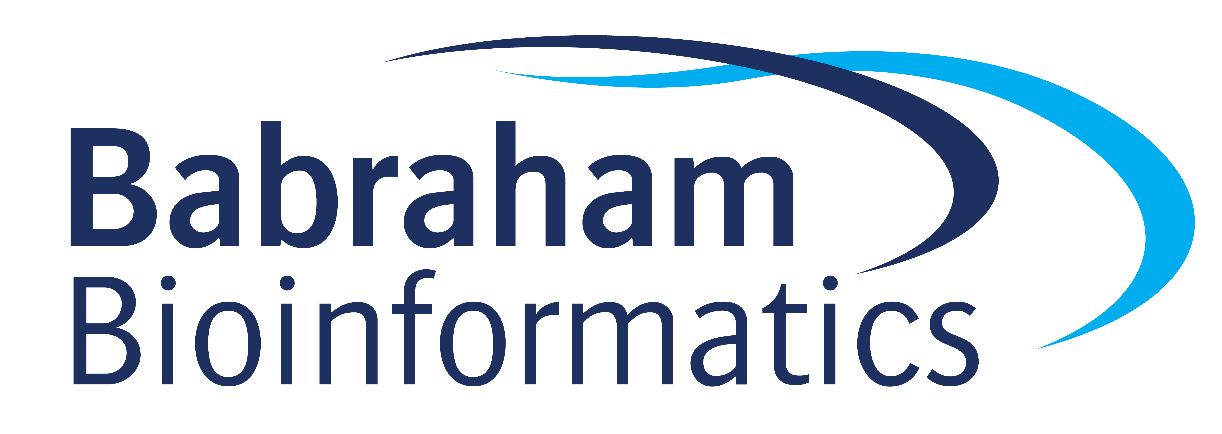 Predicate methods (3)
Code interacting with dog
snoopy = Dog()
snoopy.age = 9
 
scooby = Dog()
scooby.age = 6
 
print(snoopy.__lt__(scooby))
 
>>> 
False
Class: dog
class Dog:
    def get_age(self):
        return self.age
    
    def __lt__(self, other):
        if type(self) != type(other):
            raise Exception(
                'Incompatible argument to __lt__:' +
                str(other))
        return self.get_age() < other.get_age()
Initialisation methods
Useful to set (or initialise) variables at time of creation
Special initialisation method: __init__

This is the usual way to assign values to all fields in the class (even if they are assigned to None)
By convention, the __init__ method should be at the top of the code in a class

In the example, we pass self (first) and data to the __init__ method
class Dog:
    def __init__(self, data):
        self.age = data
    
    def get_age(self):
        return self.age
    
snoopy = Dog(10)
print(snoopy.get_age())
 
>>> 
10
String methods
Methods that define how a class should be displayed
__str__ returned after calling print
__repr__ returned by the interpreter
In example, human-friendly name returned instead of:<__main__.dog object at 0x0405D6B0>
class Dog:
    def __init__(self, data):
       self.name = data
       
    def __str__(self):
       return 'Dog:' + self.name
    
    def __repr__(self):
       return self.name
 
>>> dog1
Snoopy
>>> print(dog1)
Dog:Snoopy
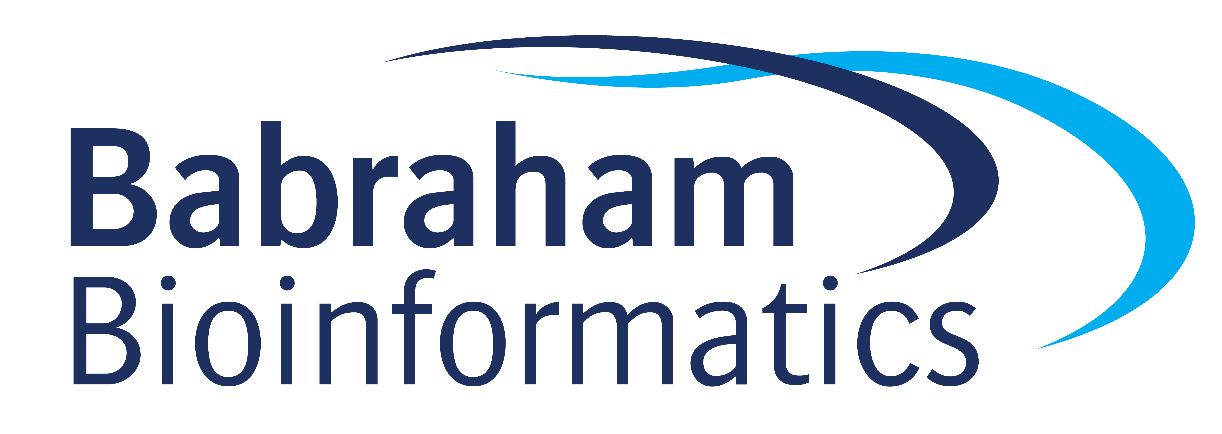 Modification methods
Methods that modify class fields:
Code
Output
class Dog:  
    def __init__(self):
       self.mood = "Sad"
       
    def get_mood(self):
        return self.mood
    
    def set_mood(self, data):
        self.mood  = data
        
dog1 = Dog()
print(dog1.get_mood())
dog1.set_mood("Happy")
print(dog1.get_mood())
>>> 
Sad
Happy
Class attributes
Up until now we have looked at attributes that work at the level of each instance of a class
In contrast, there attributes which operate at the level of the whole class
Class fields are declared at the top-level and begin with a capital letter
Class methods have the special indicator @classmethod on the line immediately above 
Let’s see an example
Exercises
Exercise 1.1 & 1.2
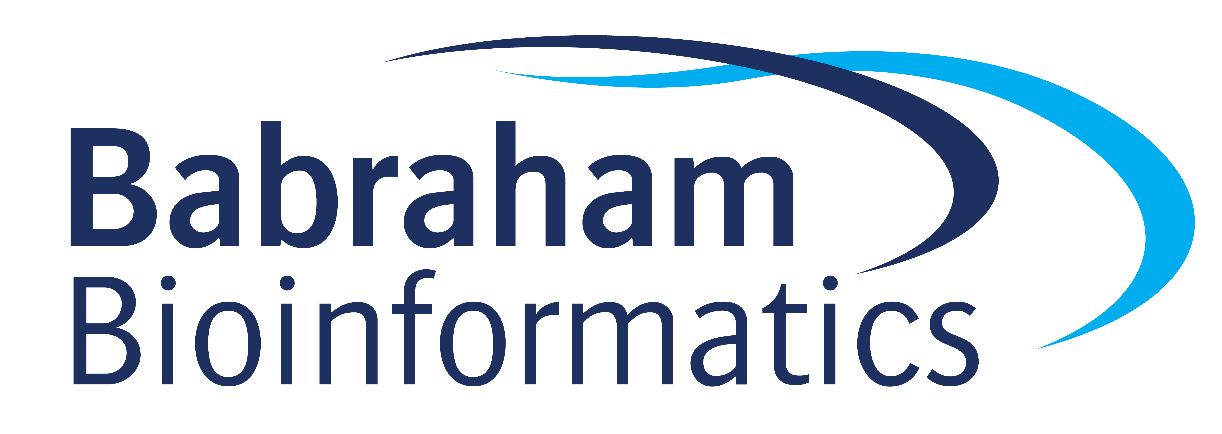 Class attributes (2)
Output
Code
class Sheep:
    Counter = 0
    
    @classmethod
    def AddOne(self):
        self.Counter += 1
    
    def __init__(self):
        self.AddOne()
        self.id = self.Counter
        
    def get_id(self):
        return self.id
     
dolly = Sheep()
flossy = Sheep()
print(dolly.get_id())
print(flossy.get_id())
>>> 
1
2
Class field
Class method
Static methods
Methods that can be called directly from a class, without the need for creating an instance of that class

Special indicator @staticmethod placed on the line immediately above the definition 

Useful when we need to make use of a class’s functionality but that class is not needed at any other point in the code
class Utilities:
    @staticmethod
    def miles_to_km(miles):
        return(miles * 1.60934) 
 
journey = 10
journey_km = Utilities.miles_to_km(journey)
print(journey_km)
 
>>>
16.0934
Exercises
Exercise 1.3
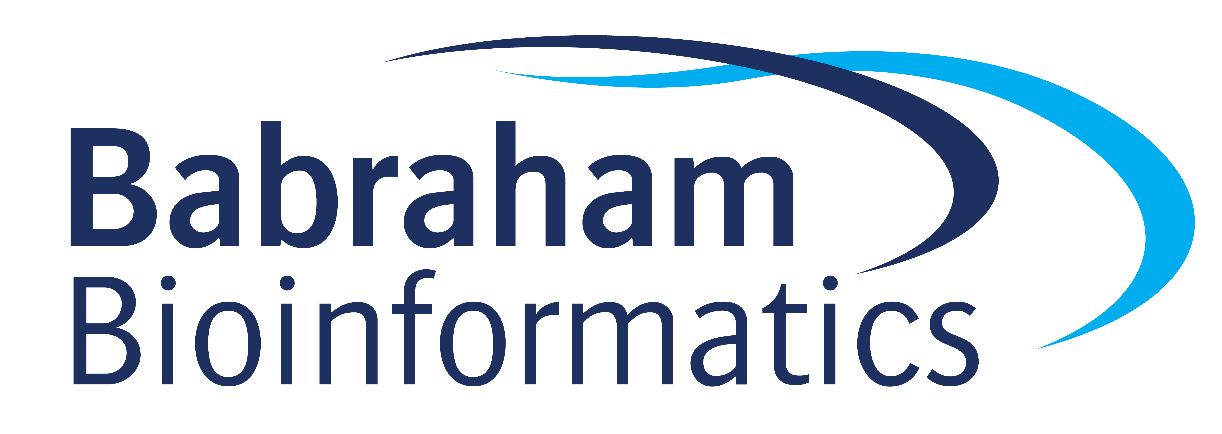 Inheritance
Inheritance central to OOP
Subclass “inherits” properties of parent class (now referred to as the superclass)
Subclass can be modified to have different properties from parent class i.e. similar, but different
Enables coders to produce objects with reduced codebase
Reduces code duplication
Changes only need to be made in one place
Superclass: Vehicles
Human-powered
Class: Engine-powered
Bikes
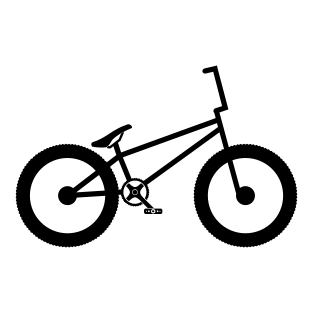 Subclass: Cars
Subclass: Trucks
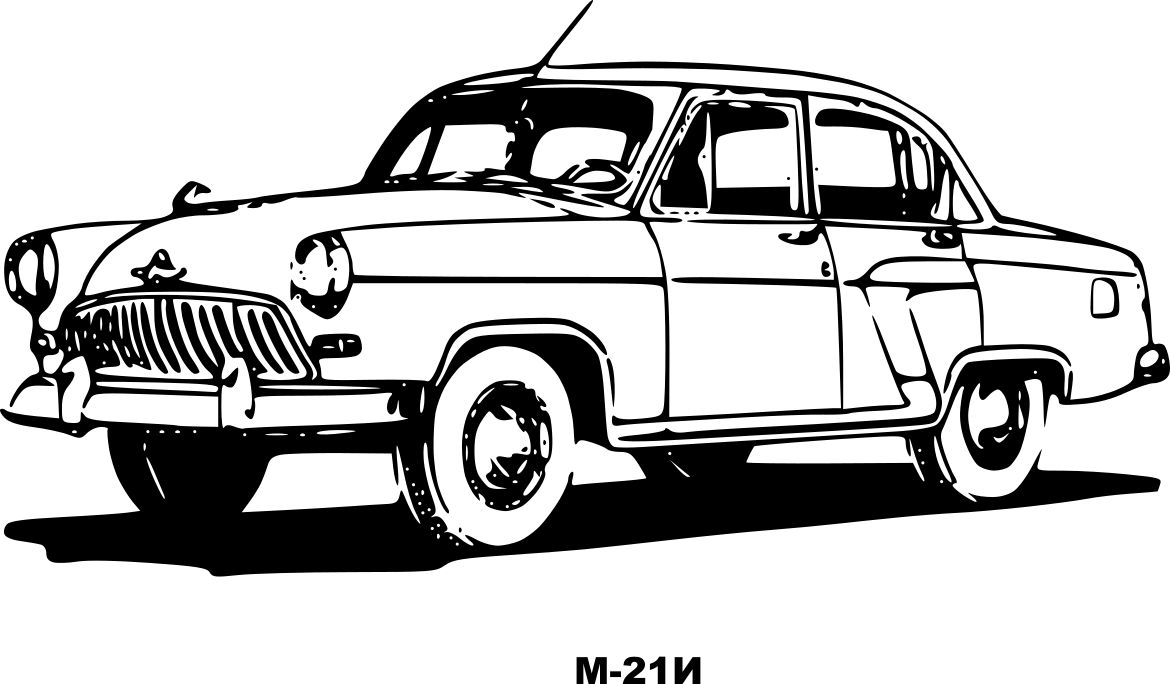 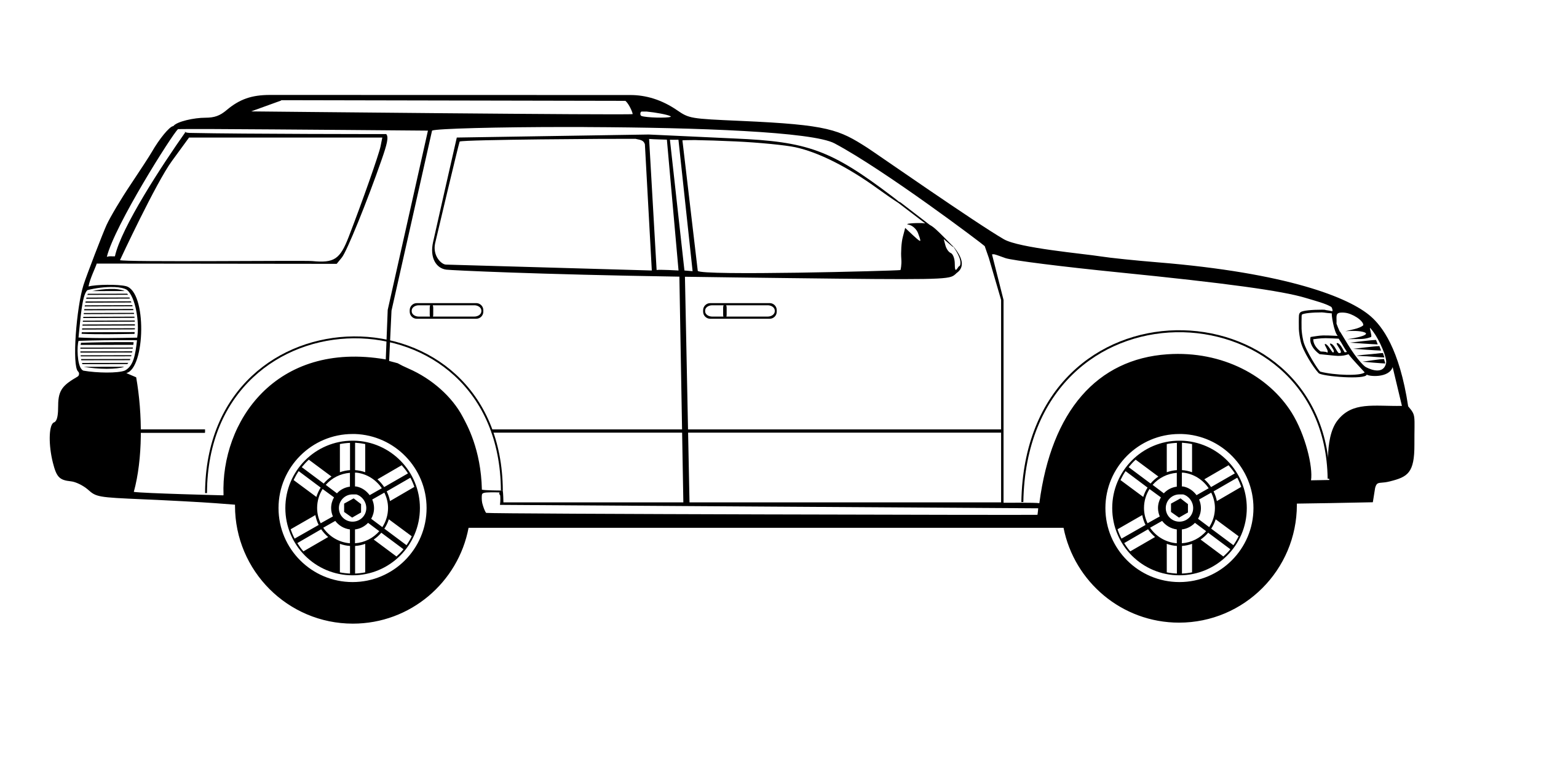 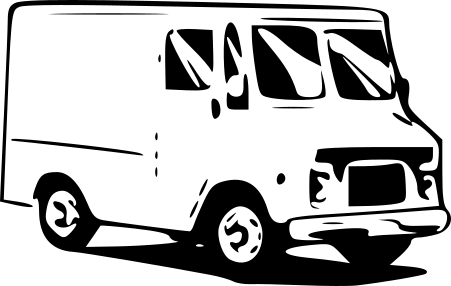 Inheritance (2)
Class Code
Output
“Main body” code
class Dog:  
    def __init__(self):
       self.mood = "Sad"
       
    def get_mood(self):
        return self.mood
    
    def set_mood(self, data):
        self.mood  = data
>>> 
Sad
dog1 = Dog()
print(dog1.get_mood())
Inheritance (3)
Superclass Code
Output
Subclass Code
“Main body” code
class Dog:  
    def __init__(self):
       self.mood = "Sad"
       
    def get_mood(self):
        return self.mood
    
    def set_mood(self, data):
        self.mood  = data
class Rottweiler(Dog):
    pass
>>> 
Sad
rottweiler1 = Rottweiler()
print(rottweiler1.get_mood())
Inheritance and super() (2)
What was the point of that? The Rottweiler class does exactly the same as the dog class

Well, once we have created a subclass, we can build on it.  See the following example
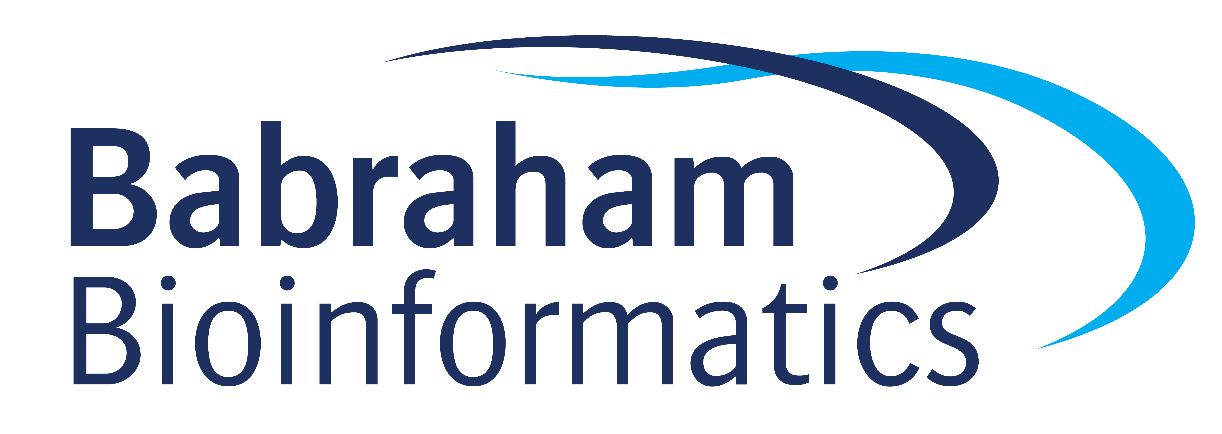 Inheritance and super() (3)
Superclass
Subclass
class Rectangle:
    def __init__(self, length, width):
        self.length = length
        self.width = width
 
    def area(self):
        return self.length * self.width
 
    def perimeter(self):
        return 2 * self.length + 2 * self.width
class Square(Rectangle):
    def __init__(self, length):
        super().__init__(length, length)
In geometry, a square is a special type of rectangle
Here, a Square is a subclass of Rectangle
Unlike the rectangle, we only need to define the square’s length on instantiation 
The keyword super refers to the superclass
When initialising a square, we pass length twice to the initialisation method of the rectangle class
We have therefore overridden the __init__ method of rectangle
We can override any superclass method be redefining it in the subclass
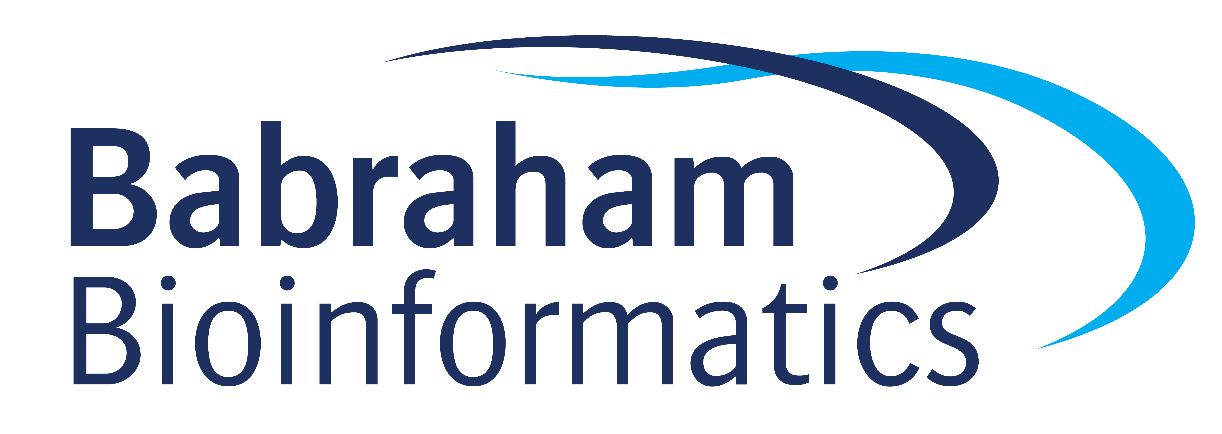 Exercises
Exercise 2
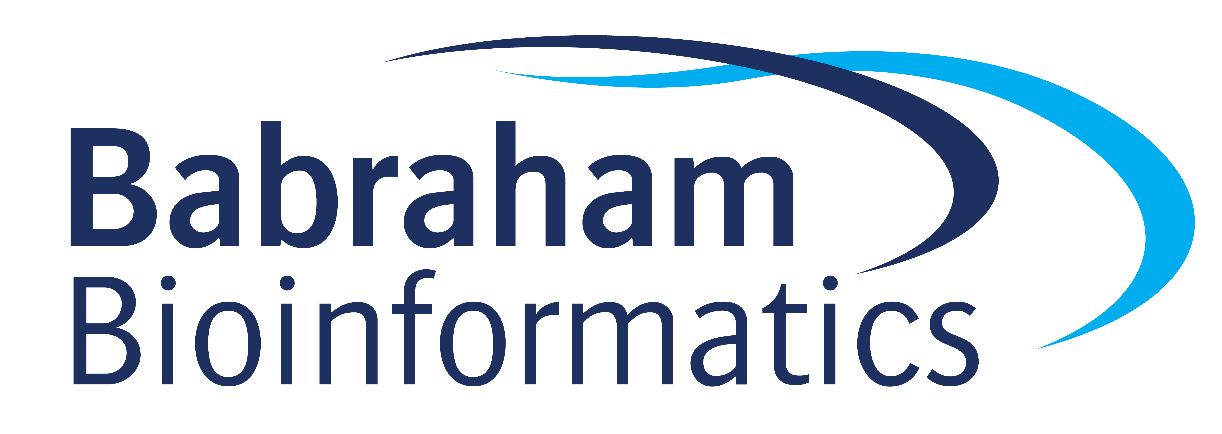 Exercises
Exercise 3, 4 and 5*
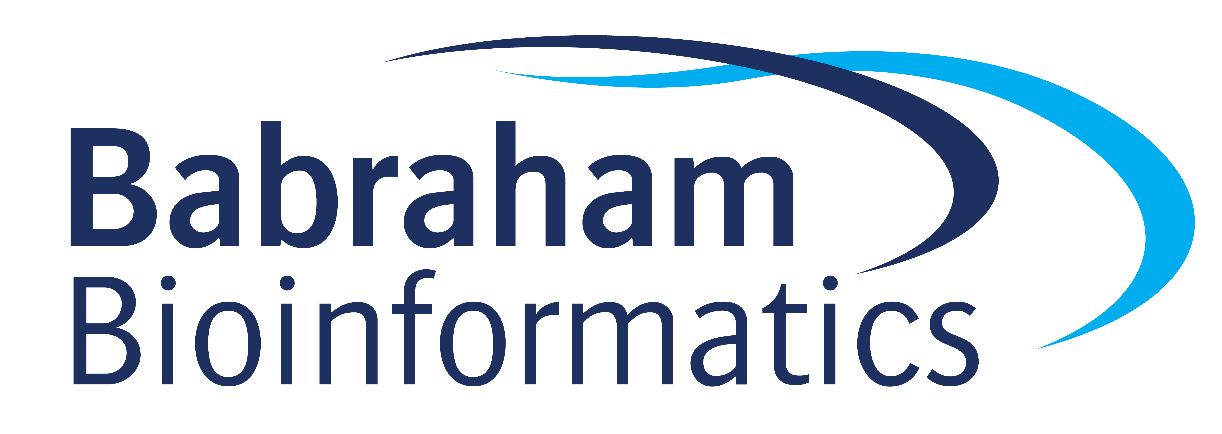 How do you get to Carnegie Hall? Practice, practice, practice.
Happy coding!
The Babraham Bioinformatics Team
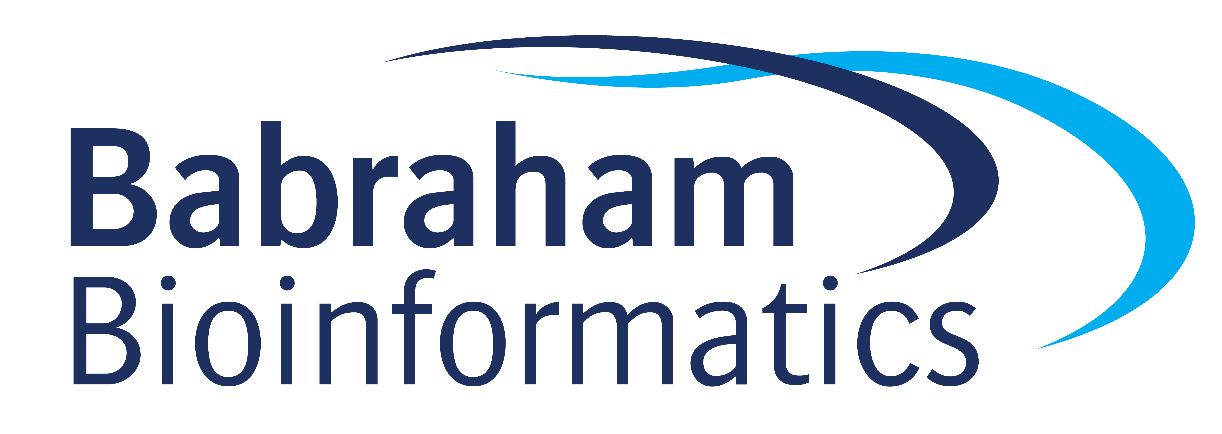